Albert  Einstein
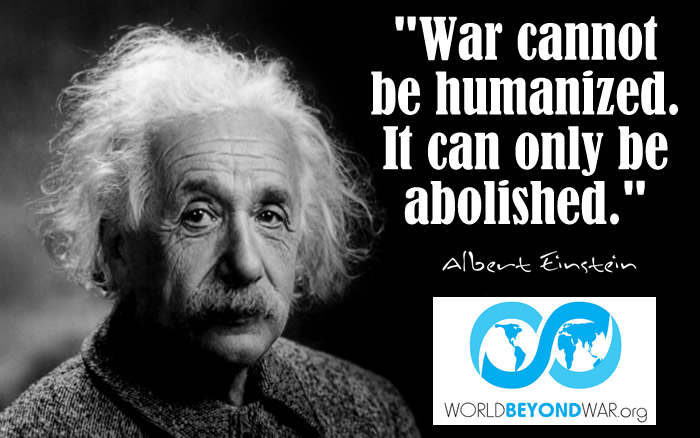 Famous Poet
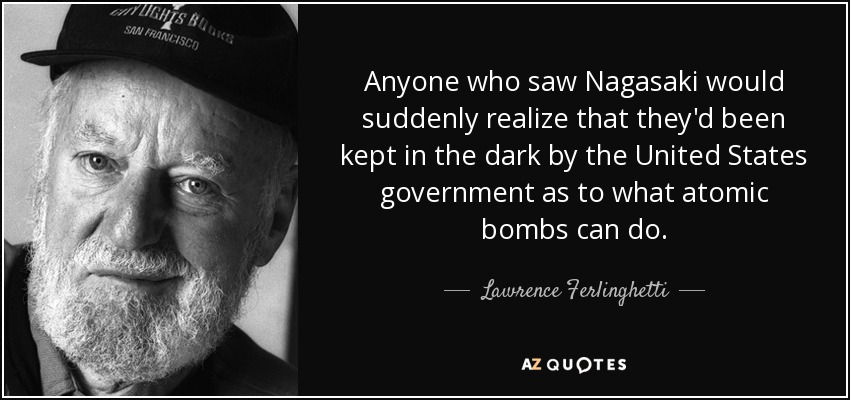 Eisenhower
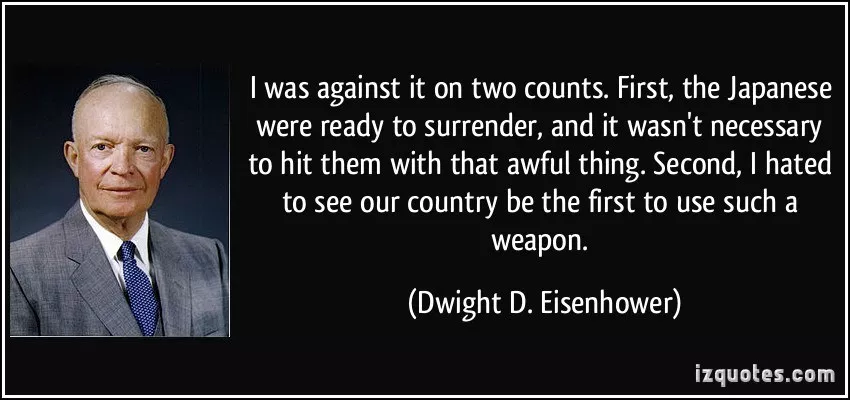 Elie Wiesel
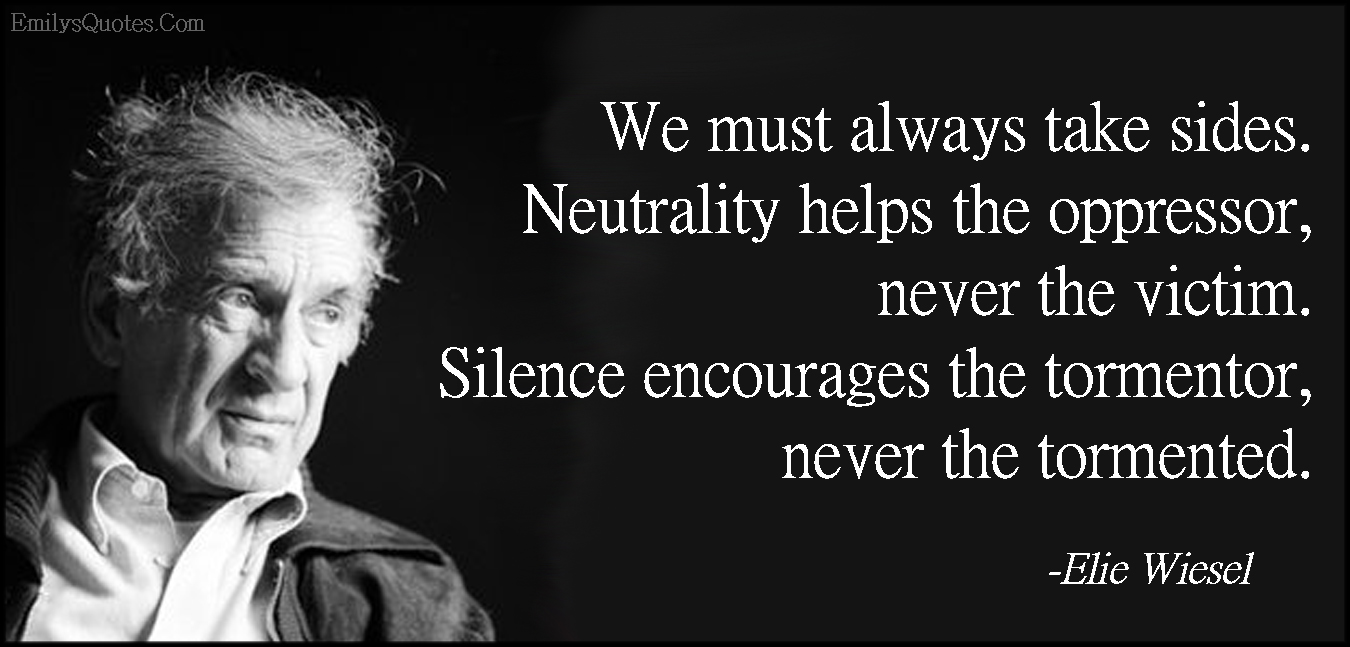 Niemoller
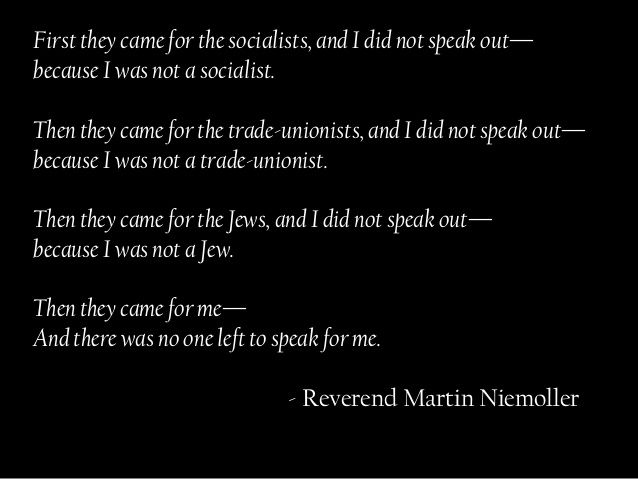 Anne Frank
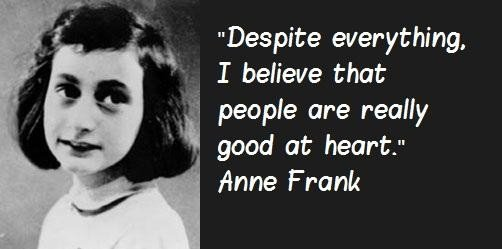